Codes for data  archiving, interchange, and analysis:MuseData
Music 253/CS 275A 
Stanford University
CS 275A/Music 253
2014 Walter B. Hewlett
2
Distinguishing features
Neither time nor space is a dominant consideration
Focus is on repurposable data, interoperability
Examples
Archiving: canonical format that facilitates interoperability
Interchange: canonical format that is easily interpreted by sending and receiving systems whose formats may be unknown
Analysis: flexible format that can be modified to suit a range of needs (can sometimes be distilled from richer format)
CS 275A/Music 253
2014 Walter B. Hewlett
3
Distinguishing features
Neither time nor space is a dominant consideration
Environment may be extensive; focus on interoperability
Examples
Archiving: EsAC (monophonic), MuseData (polyphonic)
Interchange: MusicXML, MEI
Analysis: Humdrum Toolkit (main format = kern)
CS 275A/Music 253
2014 Walter B. Hewlett
4
MuseData: Turkish march
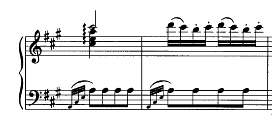 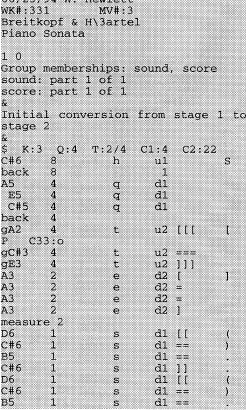 chord
Print suggestions

Sound suggestions
Print
suggestion
CS 275A/Music 253
2014 Walter B. Hewlett
5
MuseData network models
Classical music focus
Full encodings
MIDI only
CS 275A/Music 253
2014 Walter B. Hewlett
6
Comparison of models
CS 275A/Music 253
2014 Walter B. Hewlett
7
MuseData encodings (2012)
c. 1250 works
CS 275A/Music 253
2014 Walter B. Hewlett
8
Part/score orientation in MuseData
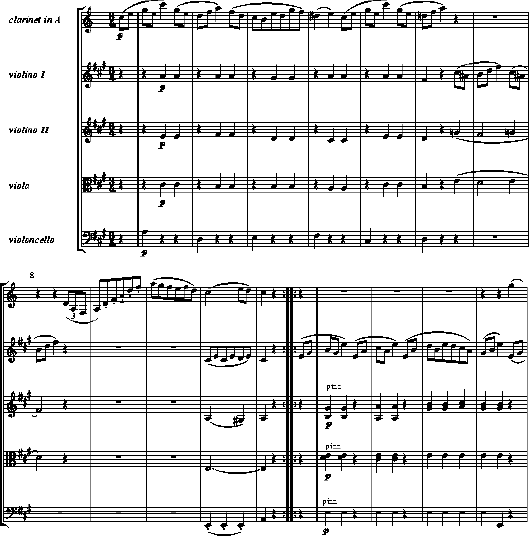 1. Encode voice by voice for full movement
2. Add lyrics, other refinements
3. Repeat until all movements are encode
4. Assemble score
CS 275A/Music 253
2014 Waltet B. Hewlett
9
MuseData: encoding
Two-step process
MIDI-level data
Non-sounding data
Serial processes
Storage formats
Stage 1 (pitch, duration)
Stage 2 (stems, lyrics, etc)
Internal format (notation)
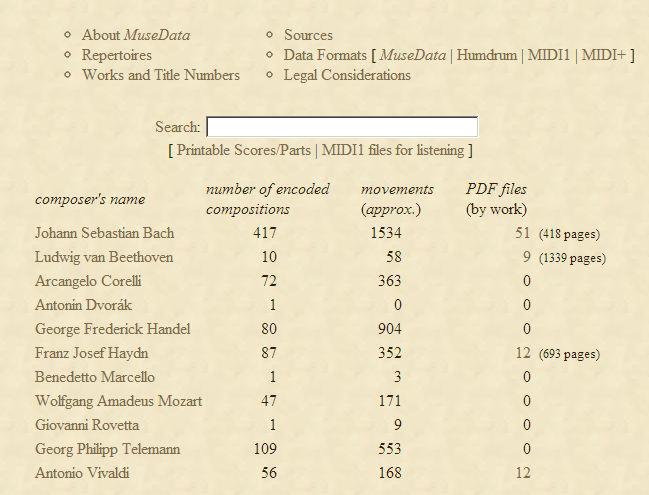 CS 275A/Music 253
2014 Walter B. Hewlett
10
MuseData: instantiations
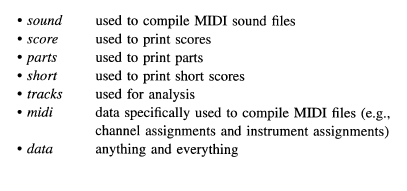 Input keys
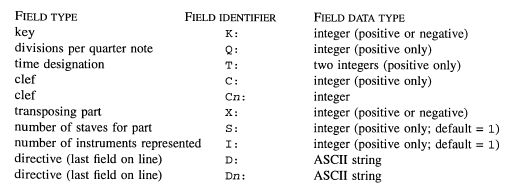 CS 275A/Music 253
2014 Walter B. Hewlett
11
MuseData: Conventional input files
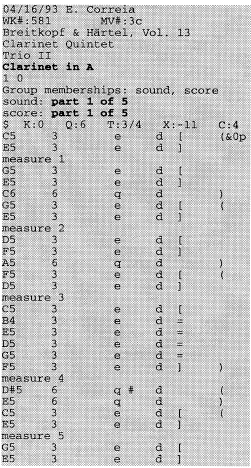 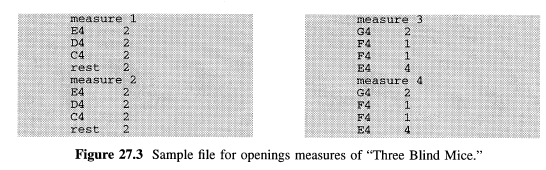 Input data (Stage 1)
Enhanced data
(Stage 2)
Mozart trio: V1
CS 275A/Music 253
2014 Walter B. Hewlett
12
Encoding in multiple domains: Actualities
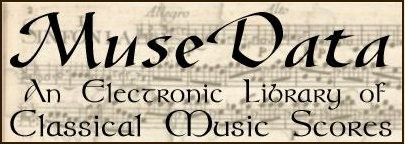 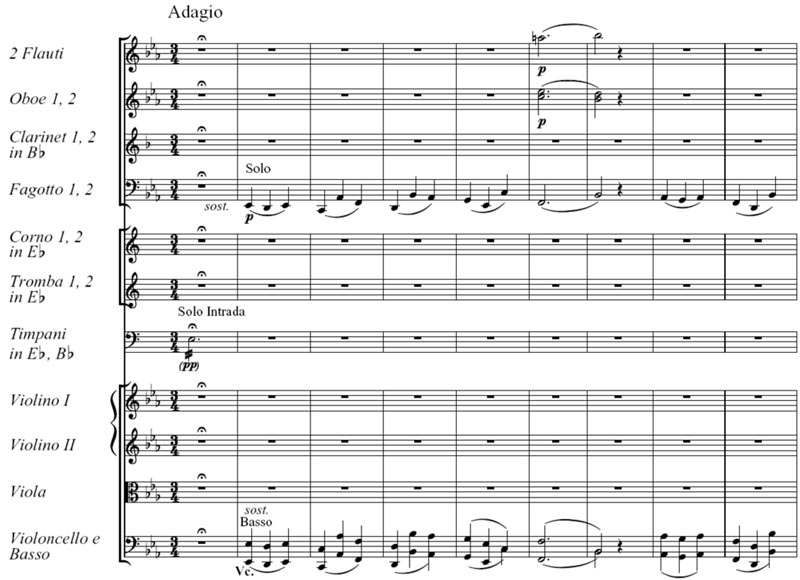 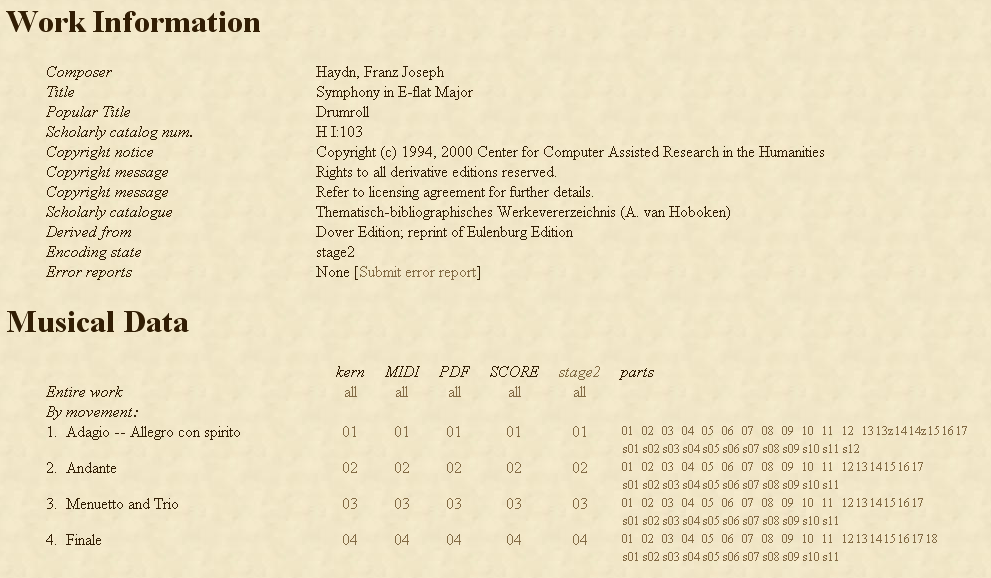 musedata.org
CS 275A/Music 253
2014 Walter B. Hewlett
13
Encoding in multiple domains: samples
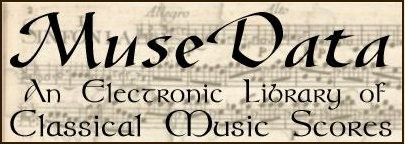 From MIDI file list
From PDF list
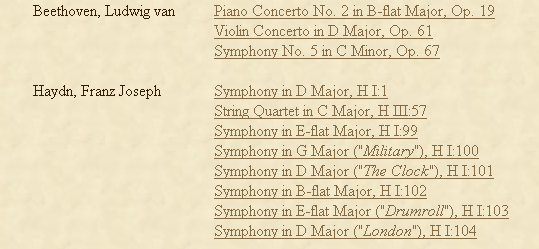 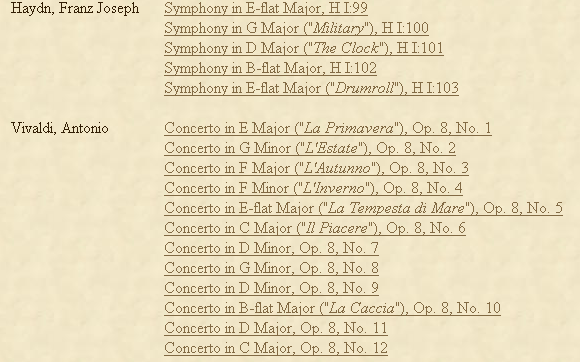 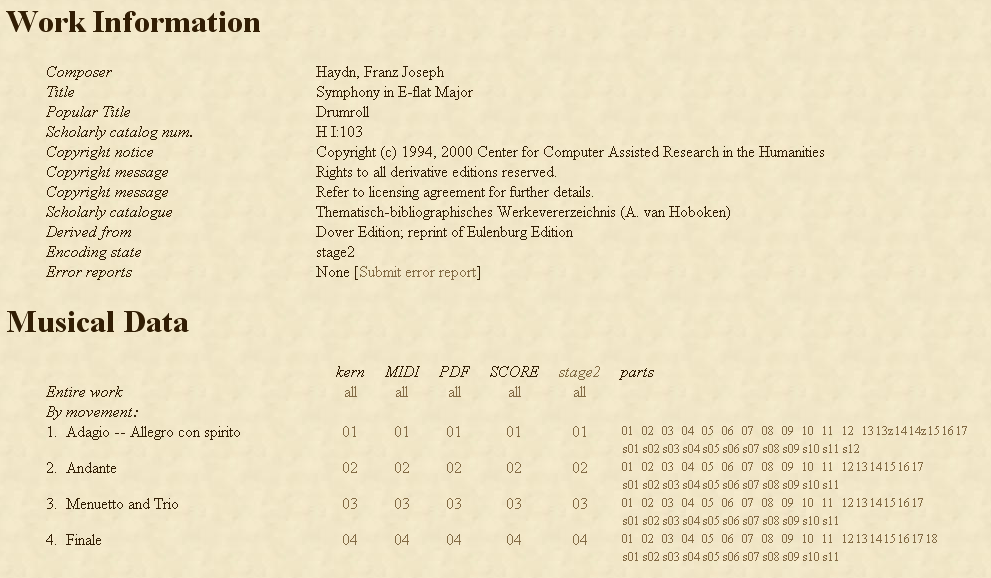